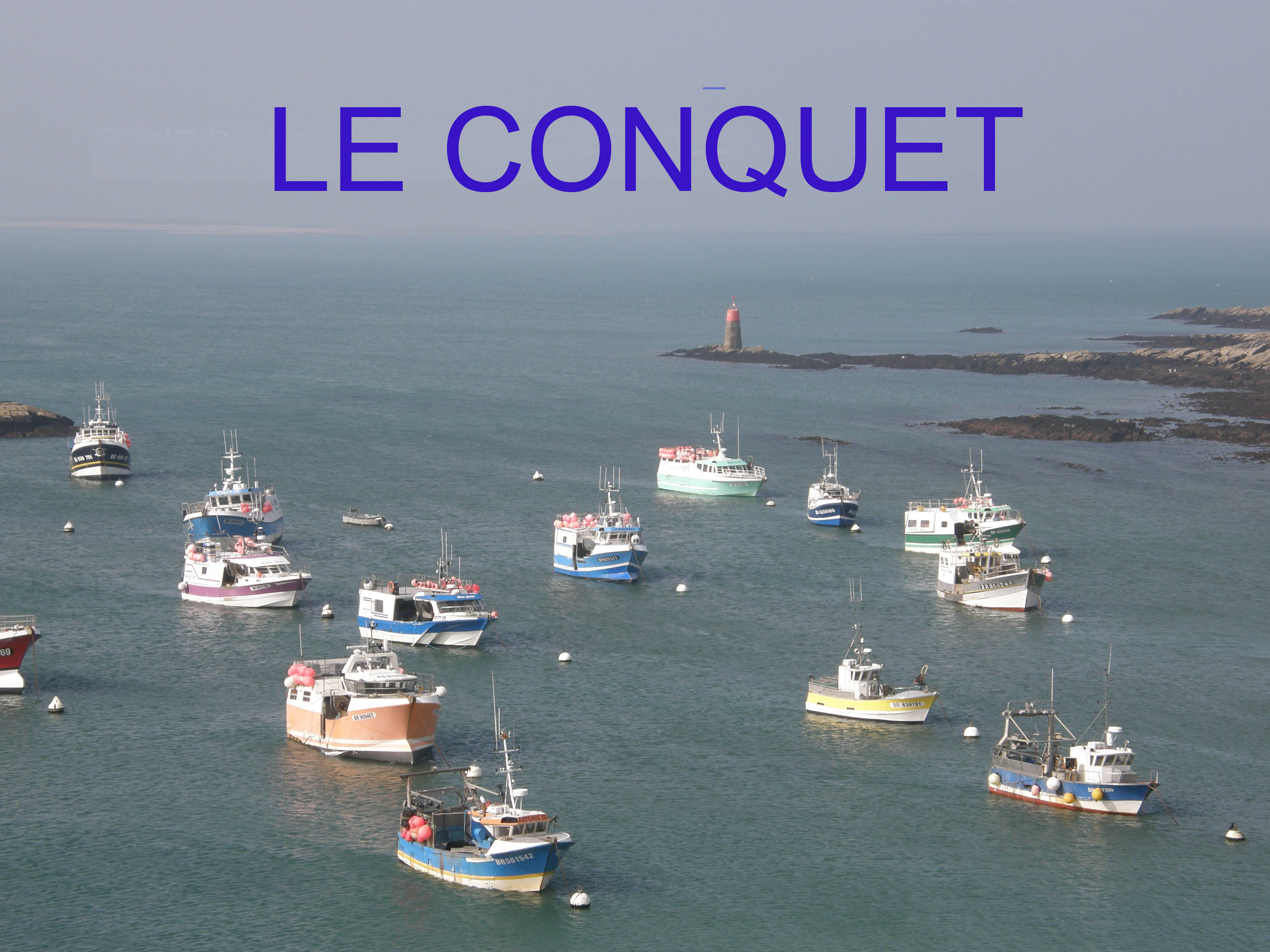 LE CONQUET
Un port indispensable à l’activité de notre région (pêche, desserte des îles, tourisme, plaisance)

Un port qui n’a pas eu depuis 25 ans les investissements permettant de sécuriser son activité

Un port qui s’inscrit dans un environnement de grande qualité que nous souhaitons conserver
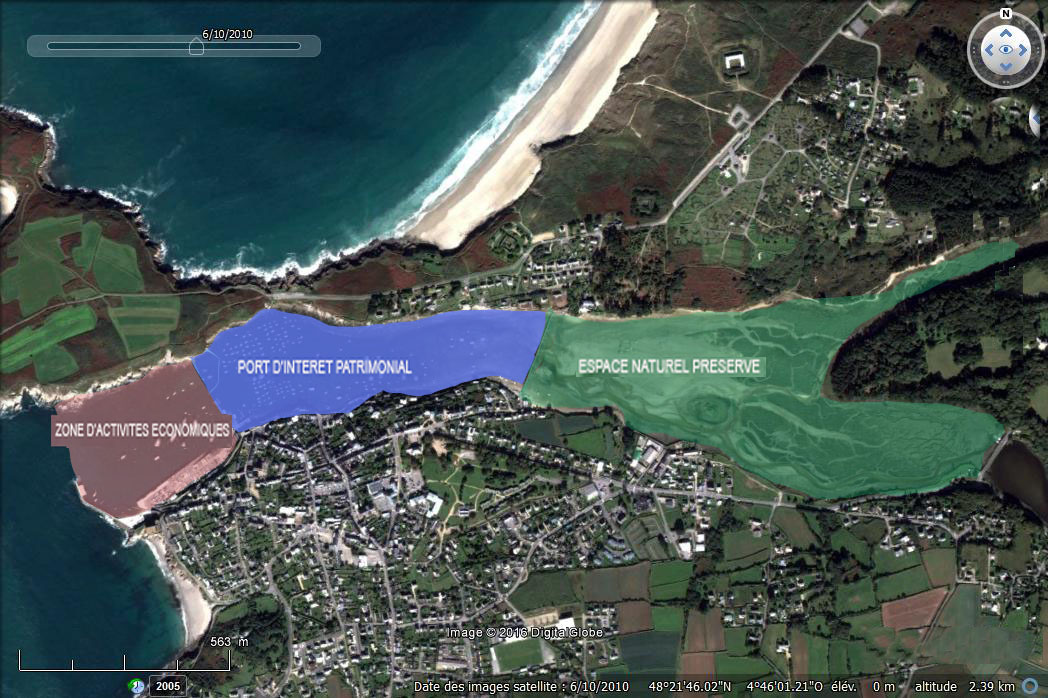 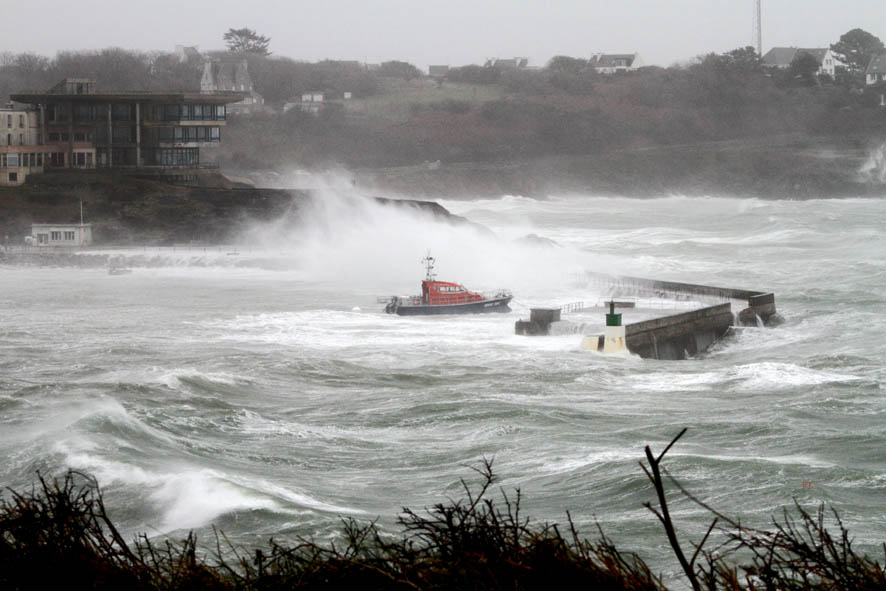 TEMPETE FEVRIER 2014
HOULE ENTRANTE 3m
PORT DU CONQUET
LES ATOUTS
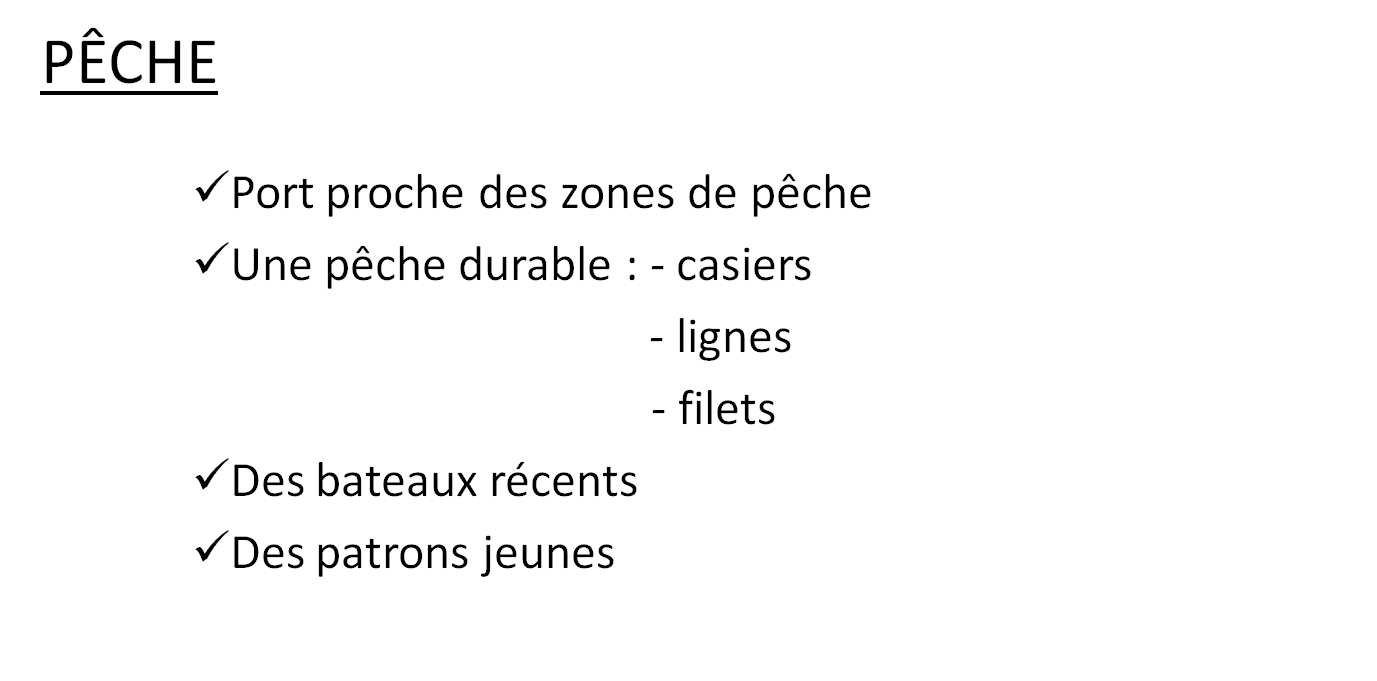 PORT DU CONQUET
LES ATOUTS
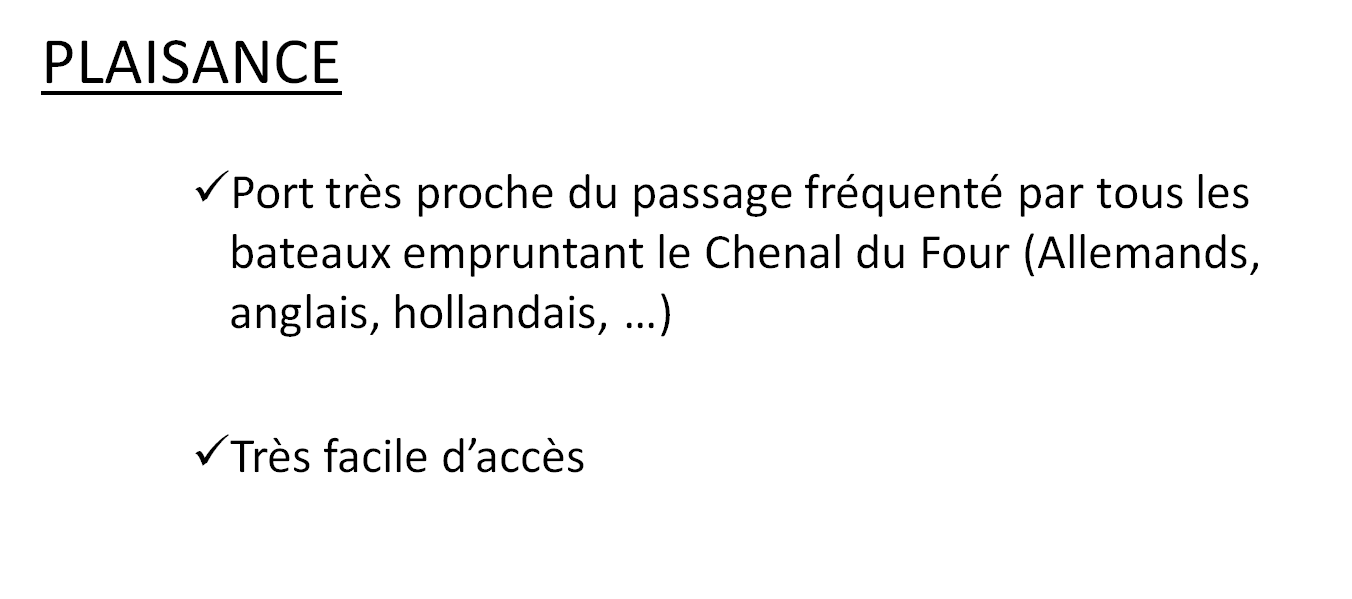 PORT DU CONQUET
LES ATOUTS
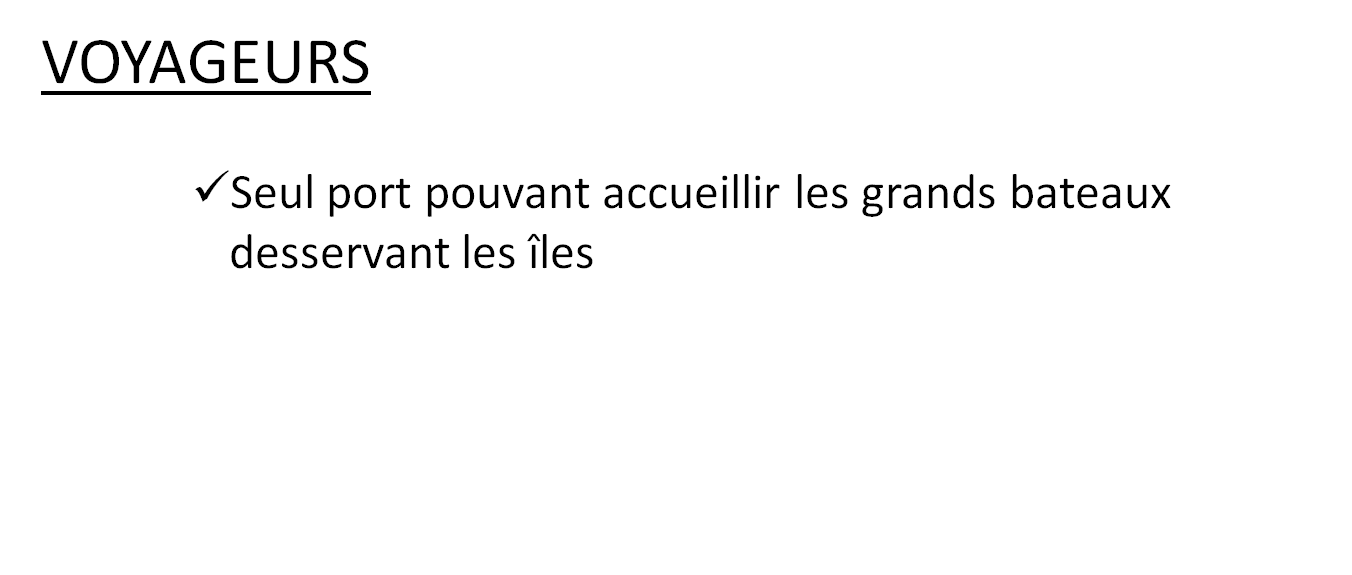 PORT DU CONQUET
LES PROBLEMES
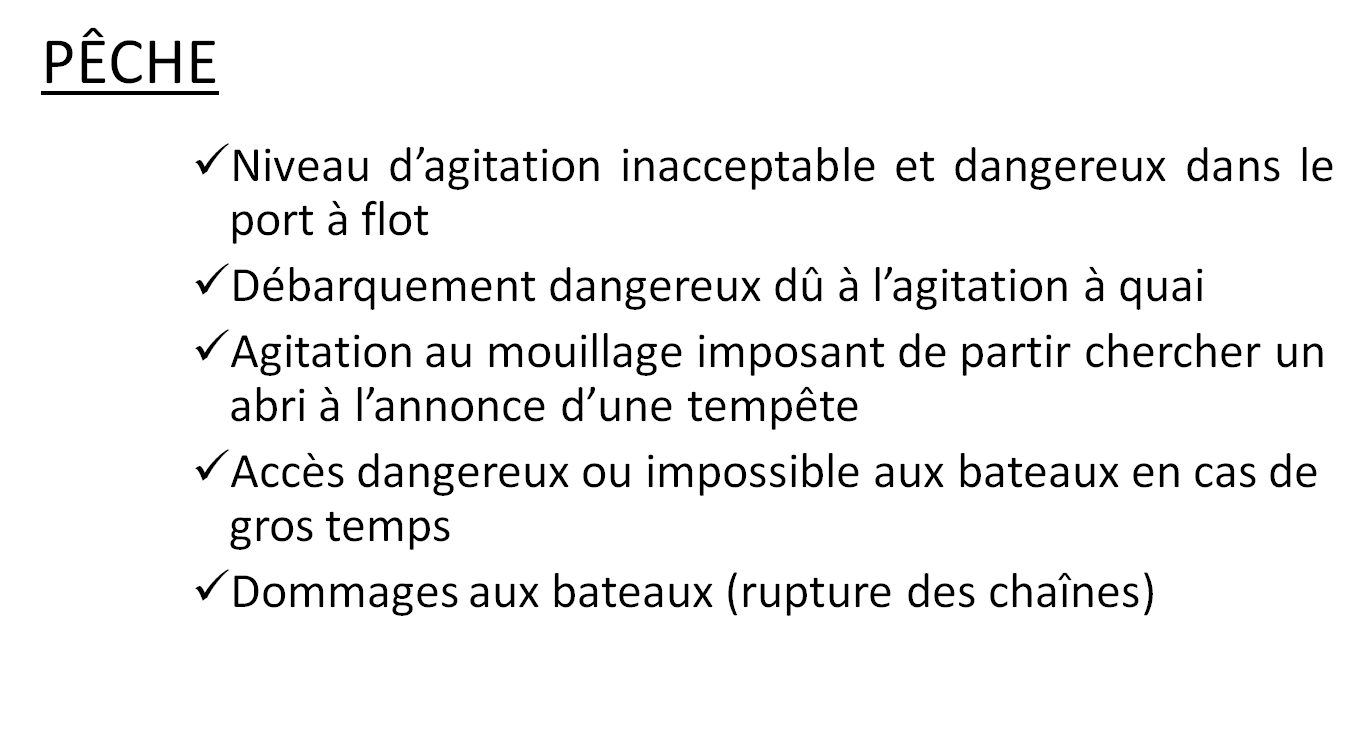 PORT DU CONQUET
LES PROBLEMES
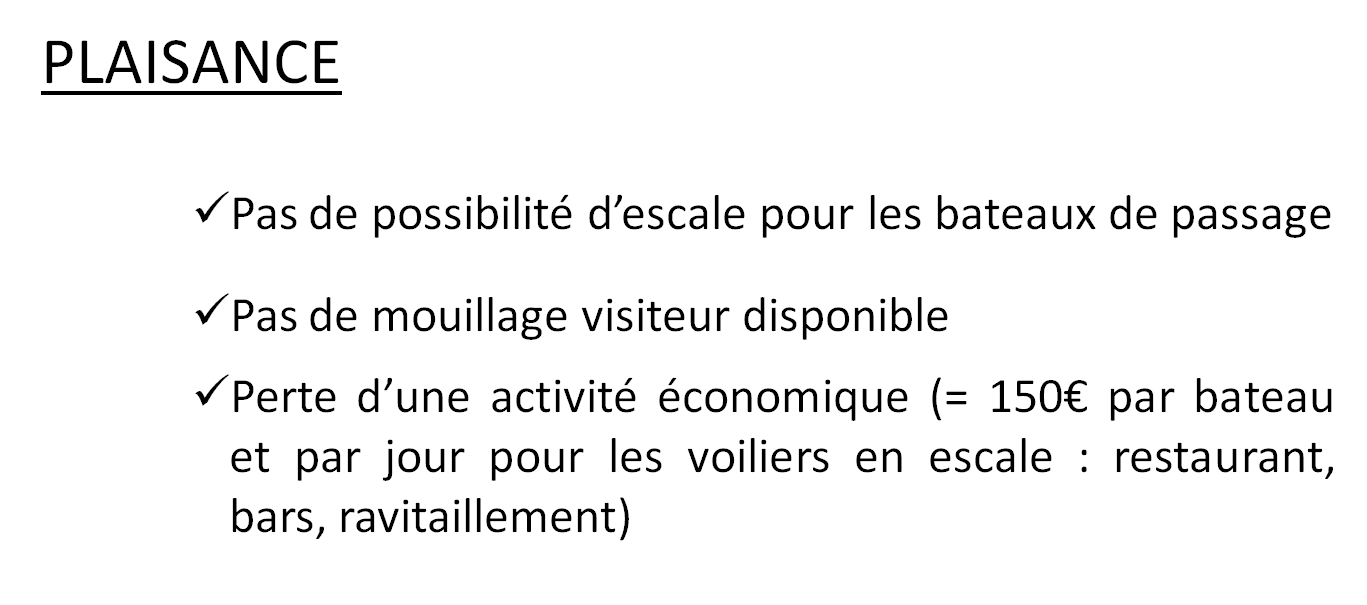 PORT DU CONQUET
LES PROBLEMES
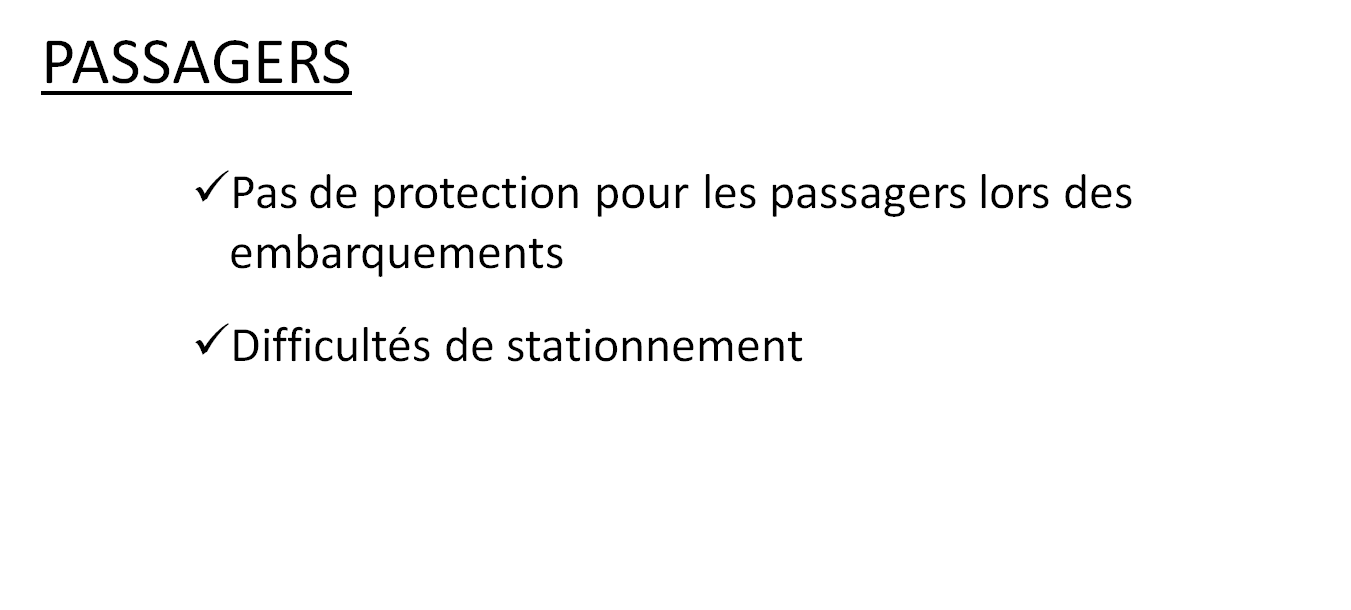 PORT DU CONQUET
LES SOLUTIONS
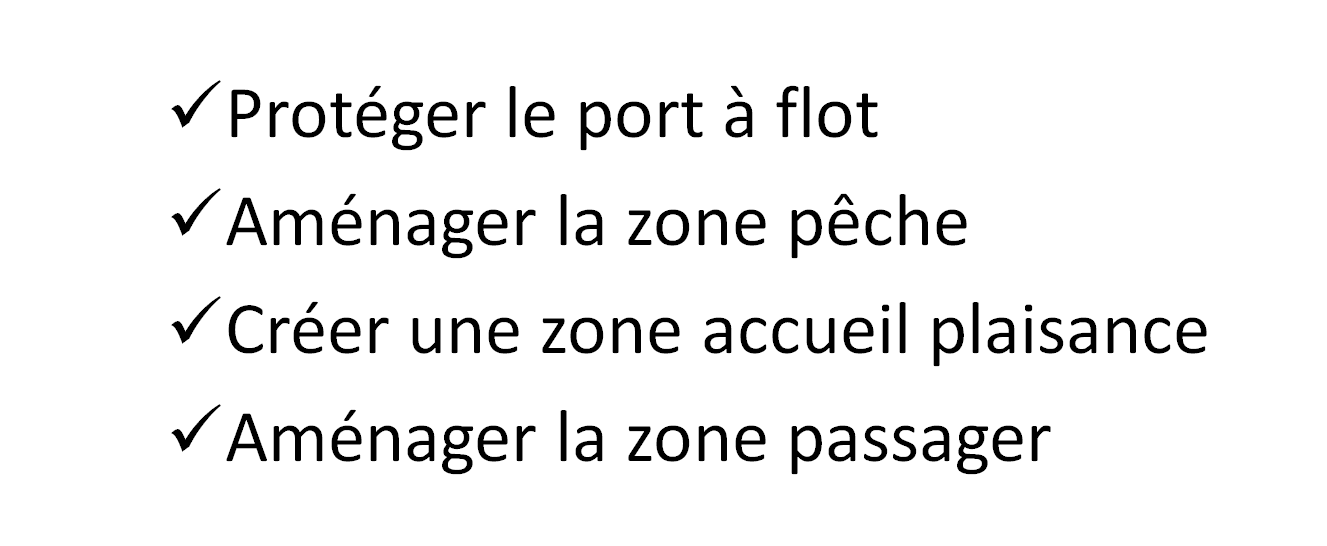 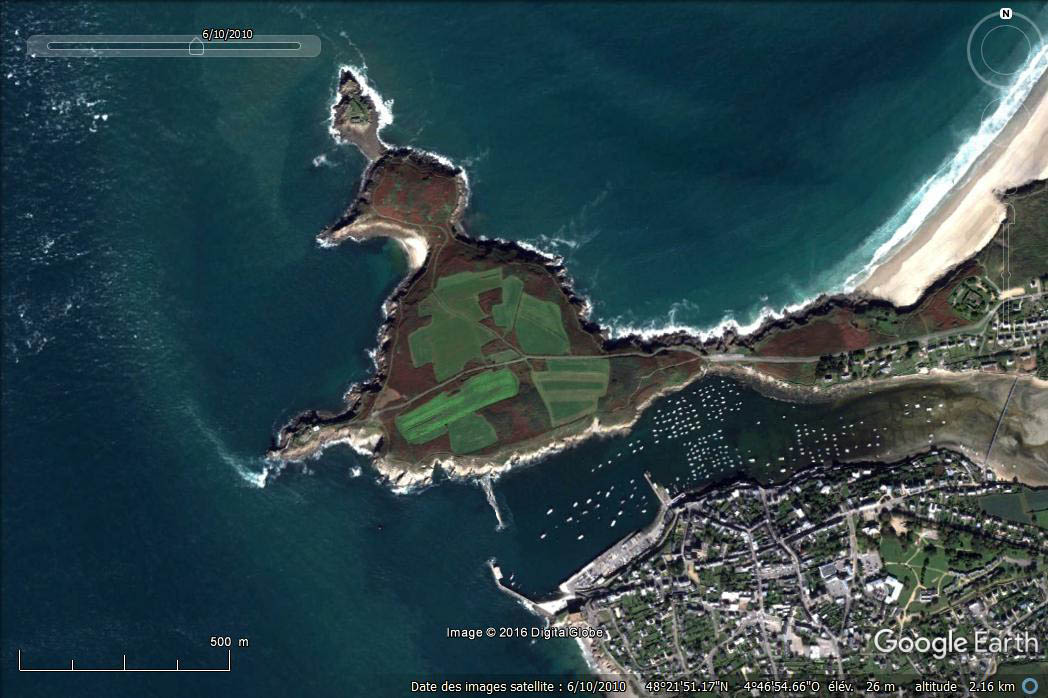 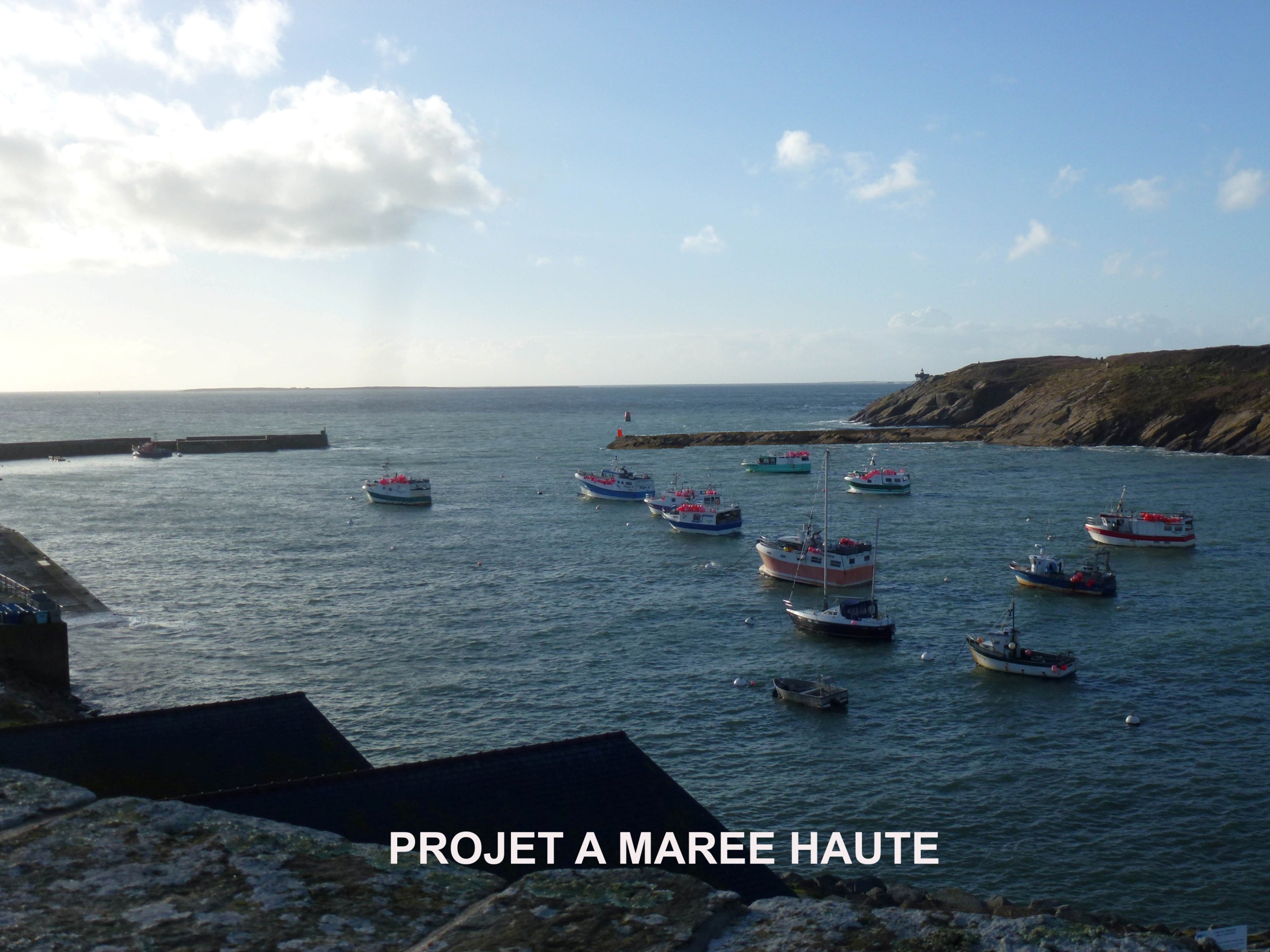 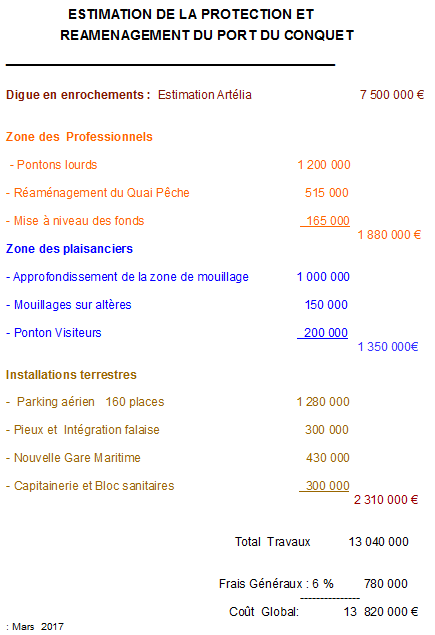 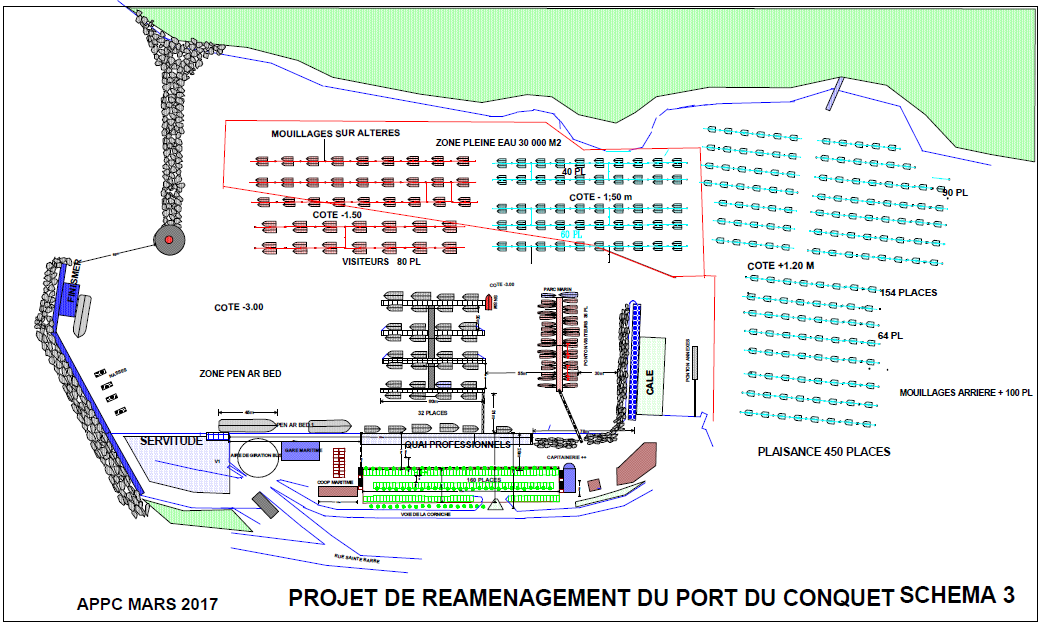